Тест по творчеству композиторов  классиков
Подготовила 
преподаватель МБУДО «ДШИ №1» 
Годяева Татьяна Владимировна
I
Классицизм   переводится как -
«странный», «причудливый»
«образцовый»
«как в романах»
II
1
2
Какие композиторы не являются венскими классиками?
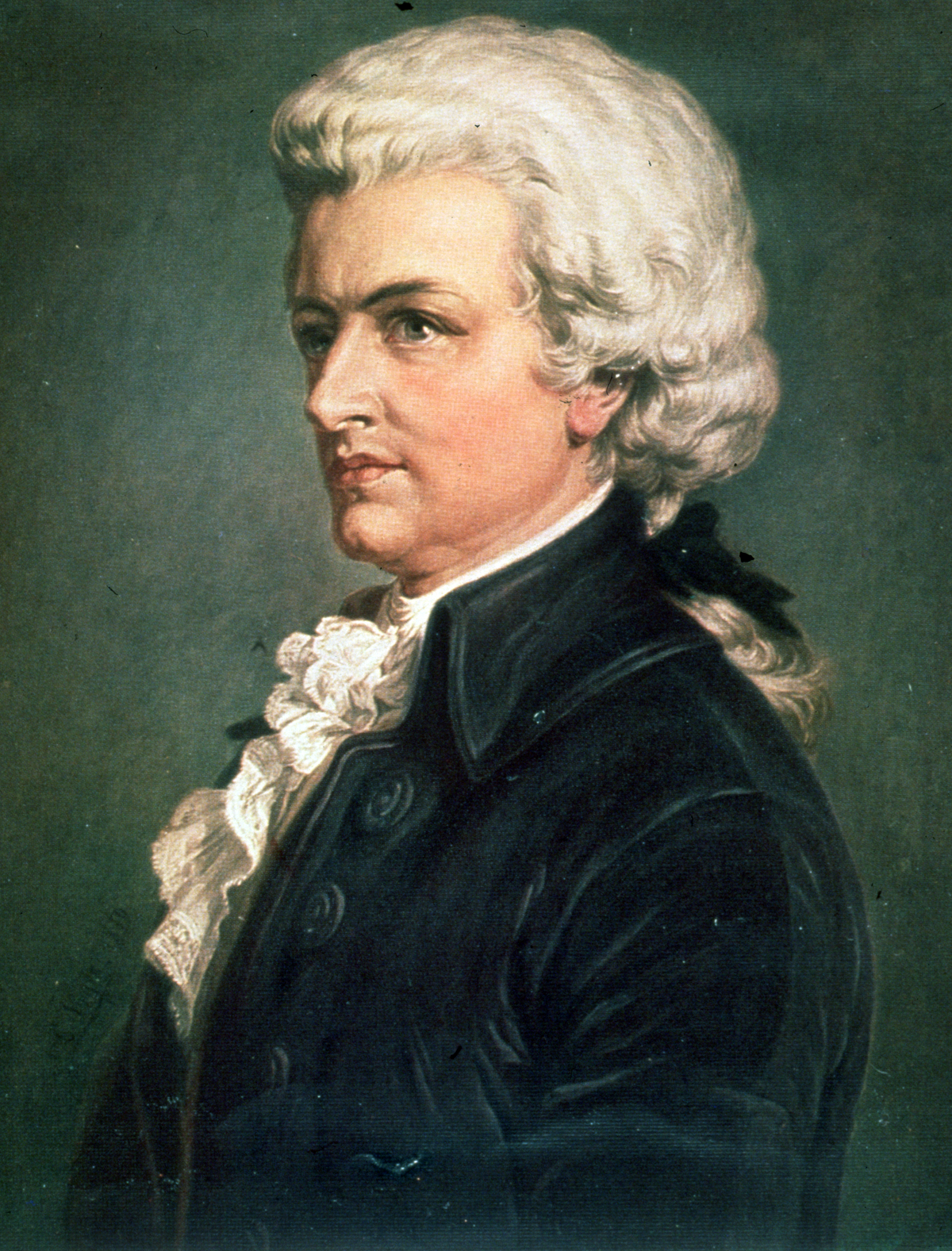 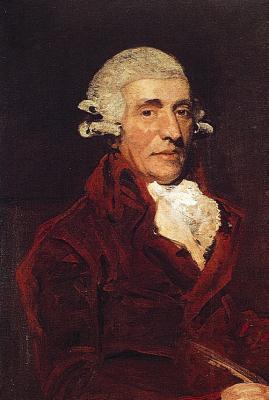 3
4
5
6
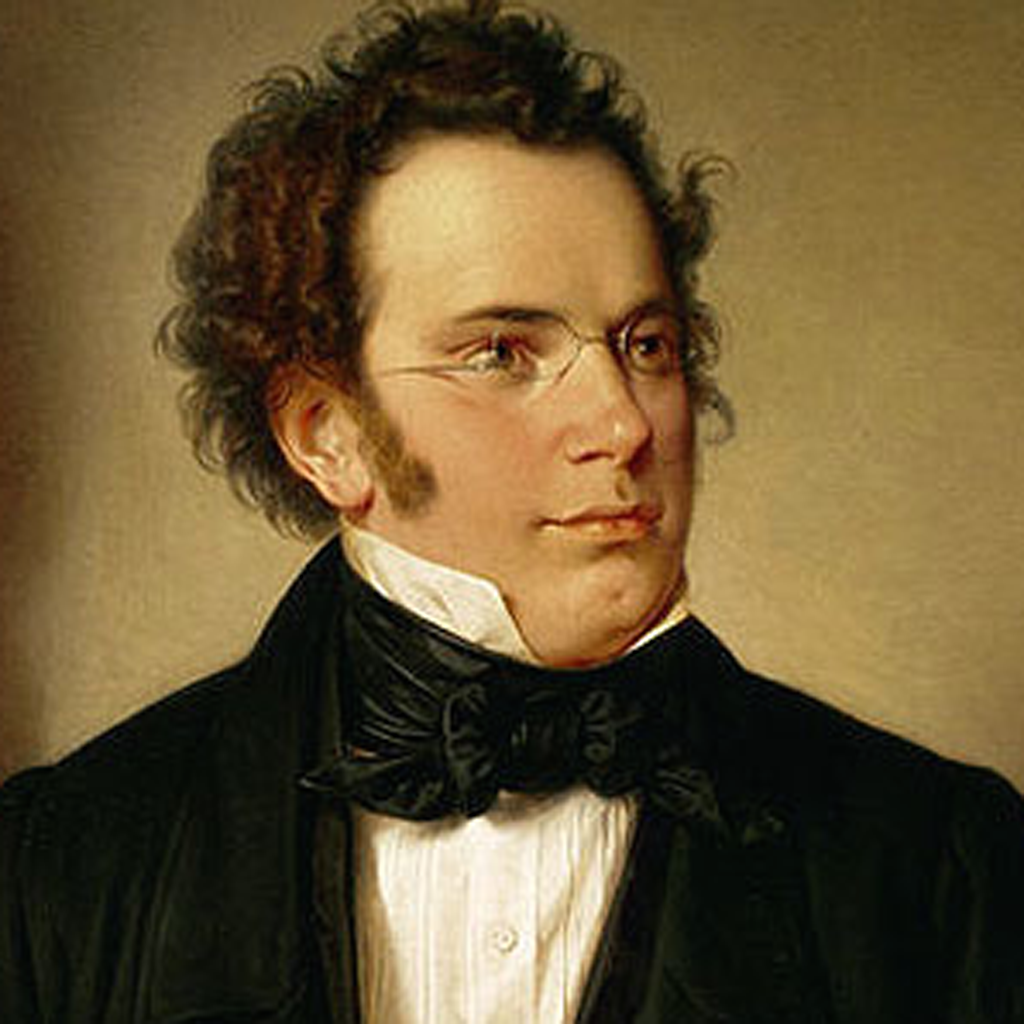 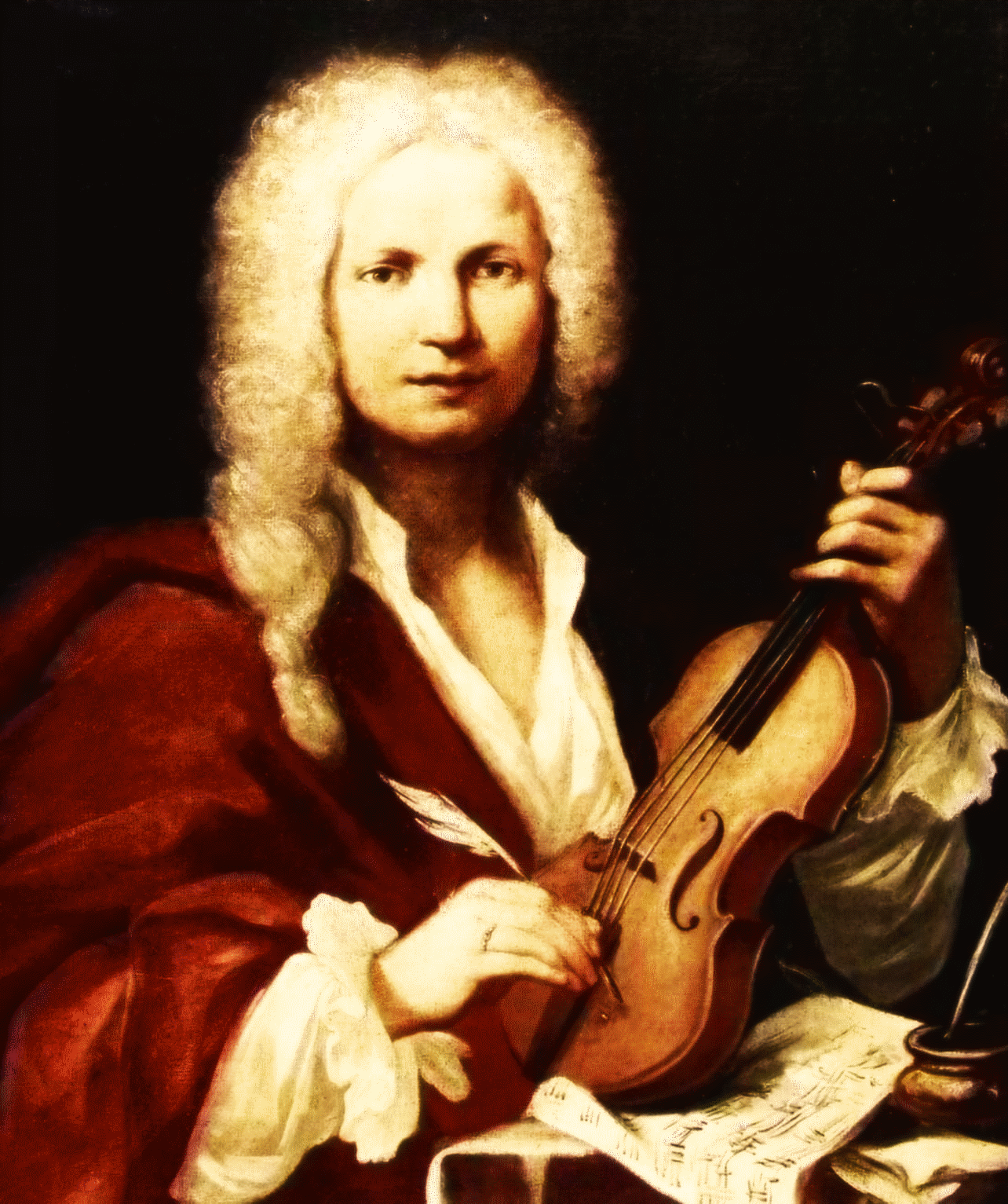 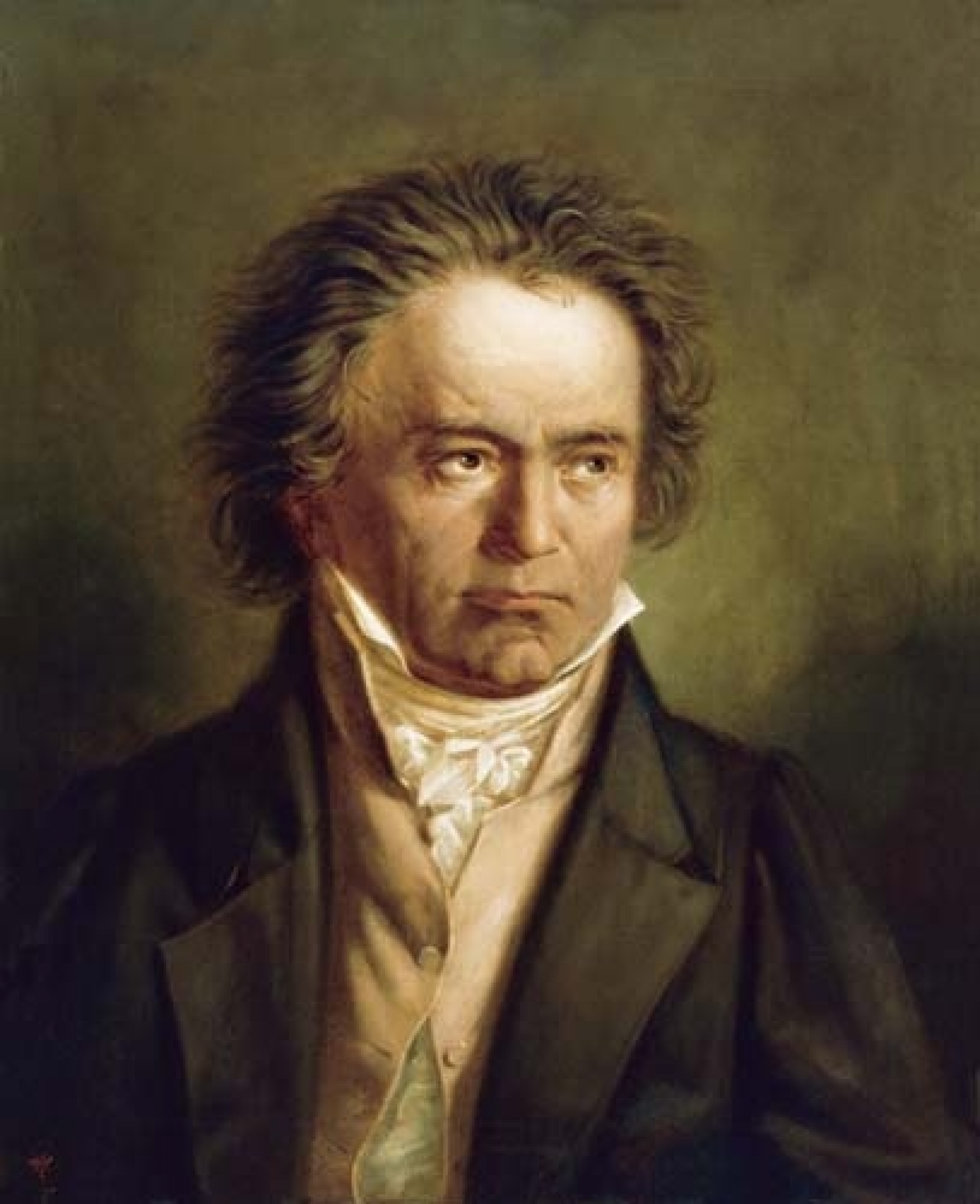 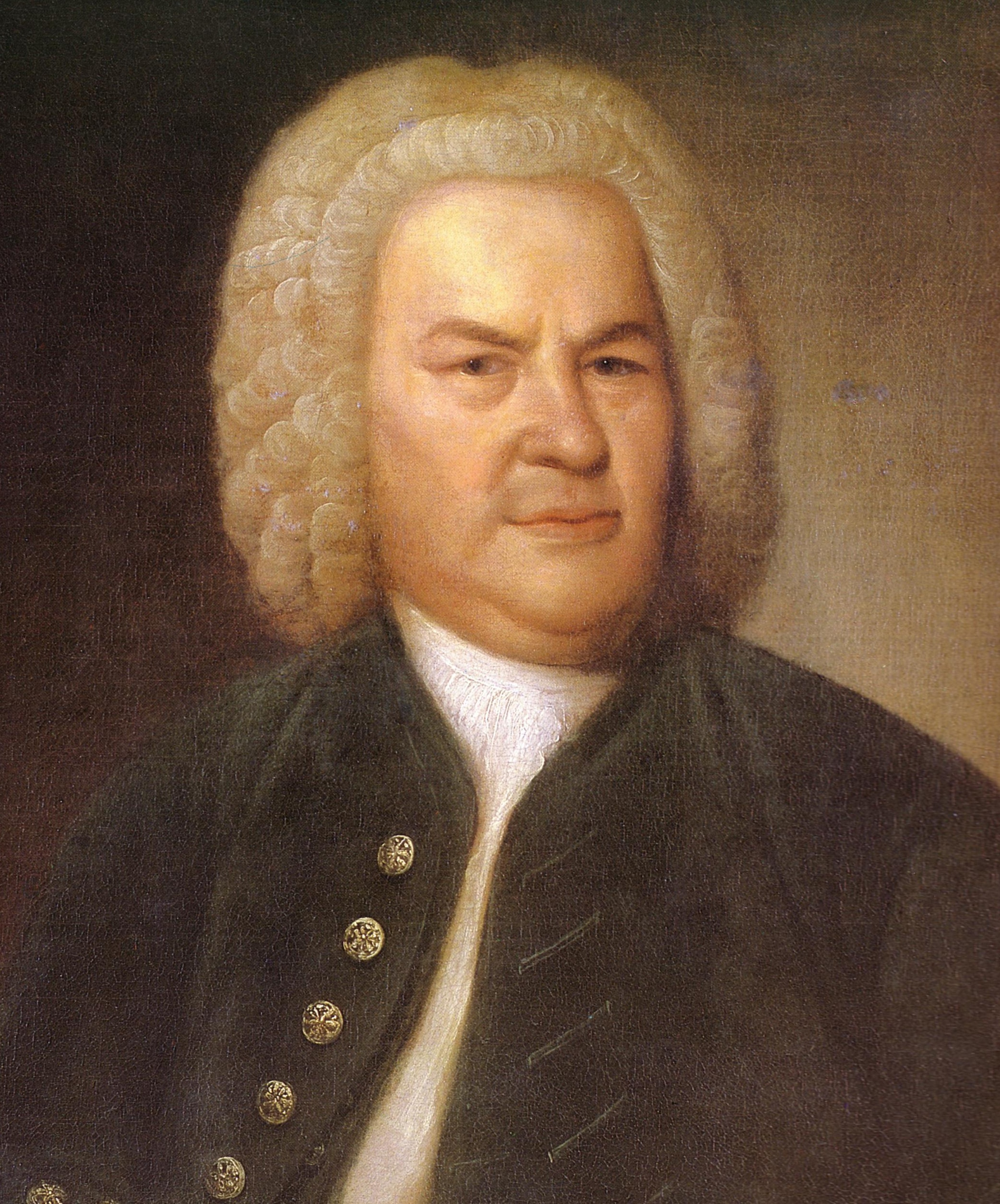 III
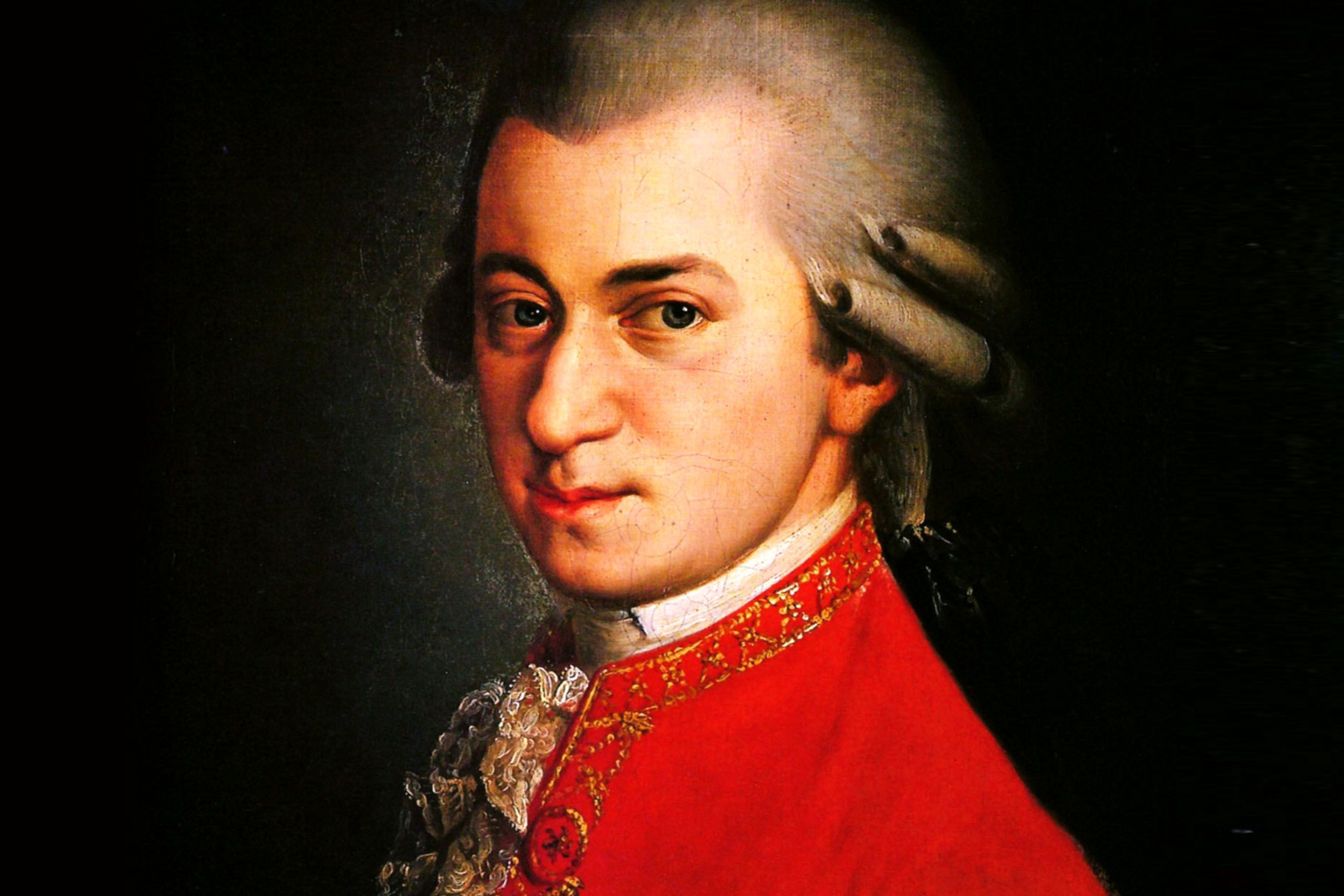 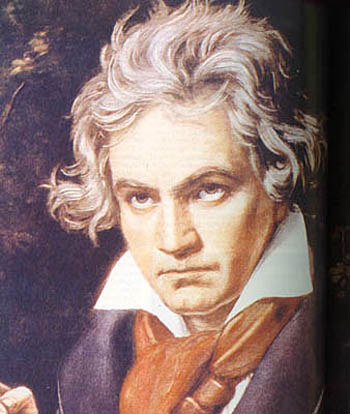 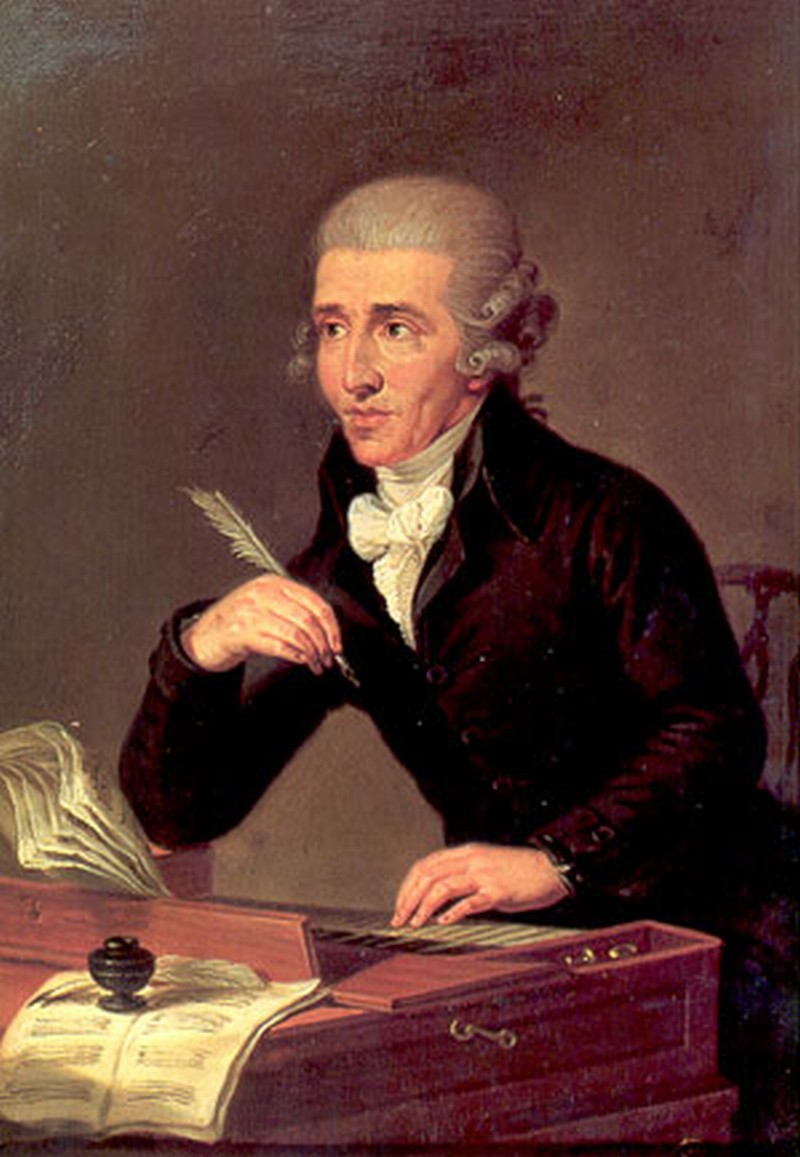 3
1
2
Сделайте соответствие портрета и фамилии композиторов.
Йозеф Гайдн
Людвиг ван Бетховен
Вольфганг Амадей Моцарт
IV
Сделайте соответствие фамилии композиторов и места их рождения.
Бонн
Зальцбург
Рорау
Вольфганг Амадей Моцарт
Йозеф Гайдн
Людвиг ван Бетховен
V
Соедините дату рождения и фамилию композитора .
Вольфганг Амадей Моцарт
Йозеф Гайдн
Людвиг ван Бетховен
1732 – 1802
1770 – 1827
1756 - 1791
VI
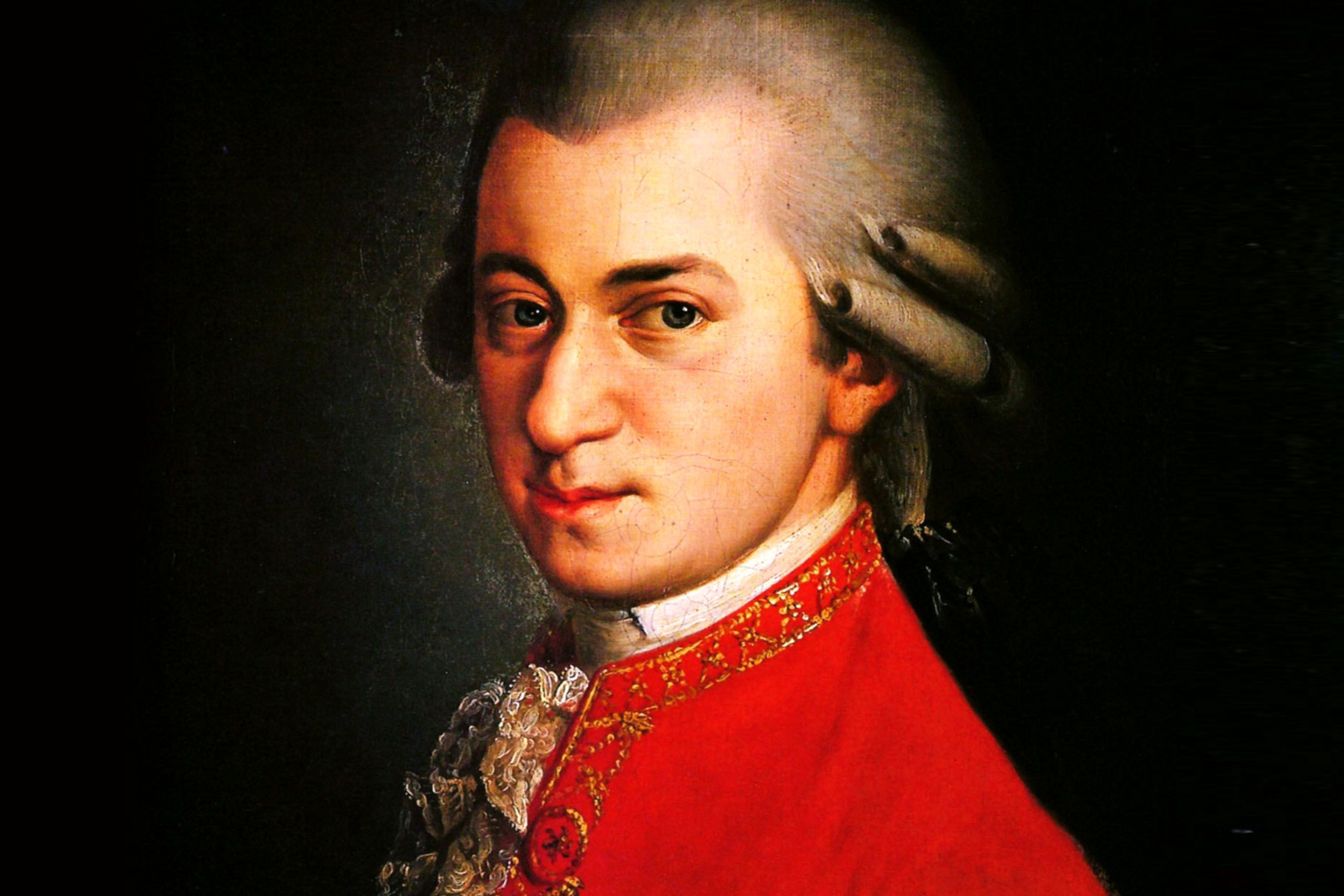 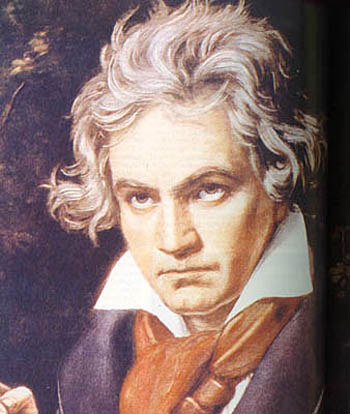 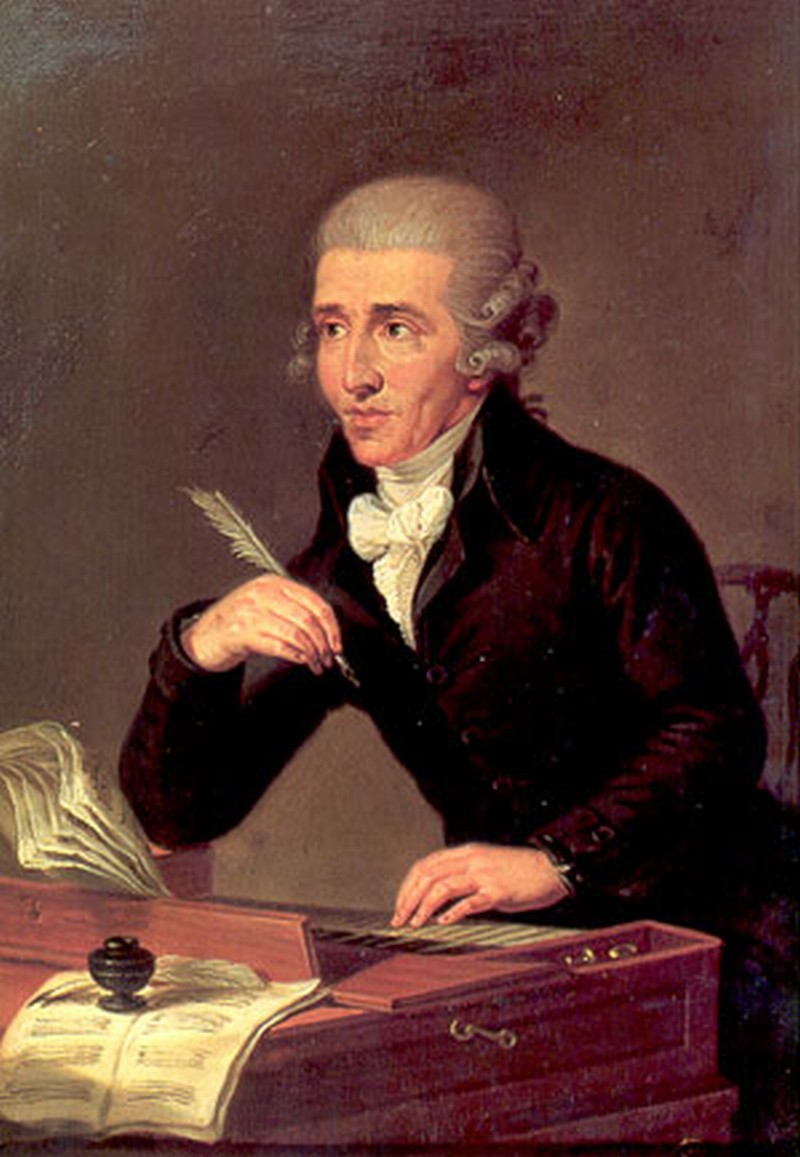 1
3
2
Кто из этих композиторов написал 
больше ста симфоний?
VII
Какие из перечисленных симфоний 
не принадлежат Йозефу Гайдну?
Симфония №5 до минор
Симфония № 40 соль минор
Симфония №103 «С тремоло литавр»
Симфония № 45 «Прощальная» 
Симфония № 3 «Героическая»
VIII
Сколько симфоний написал Людвиг ван Бетховен?
Около пятидесяти симфоний
Девять симфоний
Больше ста симфоний
IX
Кто из композиторов  написал «Реквием»?
Йозеф Гайдн
Вольфганг Амадей Моцарт
Людвиг ван Бетховен
X
Кто из венских классиков написал оперы – «Волшебная флейта», «Свадьба Фигаро», 
«Дон-Жуан».
Йозеф Гайдн
Вольфганг Амадей Моцарт
Людвиг ван Бетховен
XI
Революция во Франции, провозгласившая свободу, равенство, всечеловеческое братство, произошла в молодые годы…
Йозефа Гайдна
Вольфганга Амадея Моцарта
Людвига ван Бетховена
XII
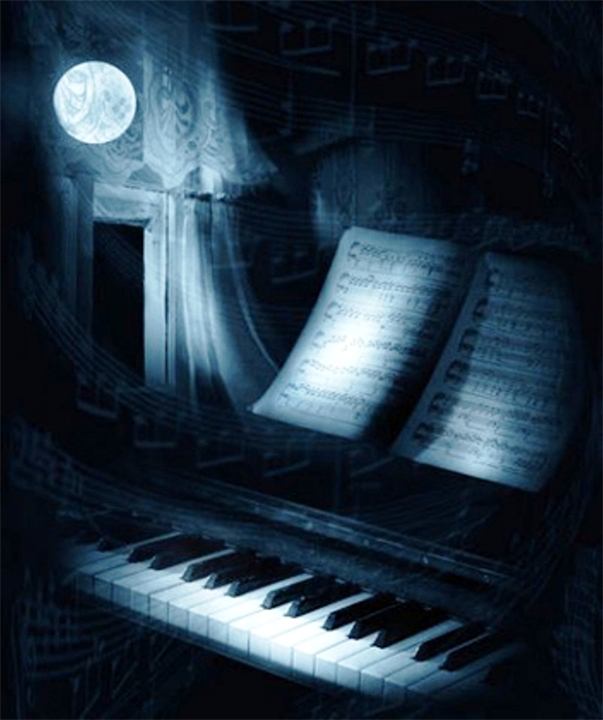 По данной иллюстрации 
определите  композитора и
музыкальное произведение.
Ответы
I – 2                                      VII – 1,2,5
II – 3,4,6                               VIII – 2 
III – 1b, 2c, 3a                      IX – 2 
IV – 1b, 2c, 3a                       X – 2 
V – 1c, 2a, 3b                         XI – 3 
VI – 3                                     XII – Л. Бетховен «Лунная соната»